Historie BiGy
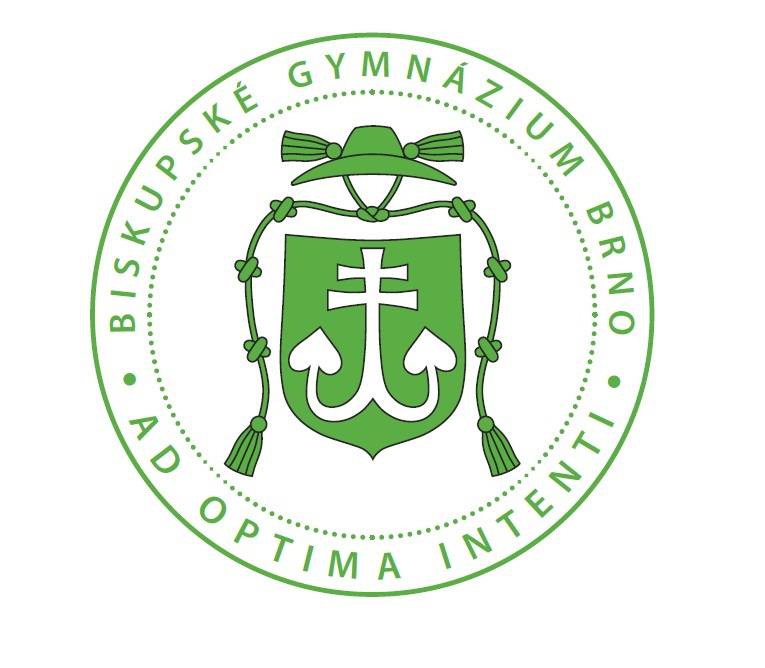 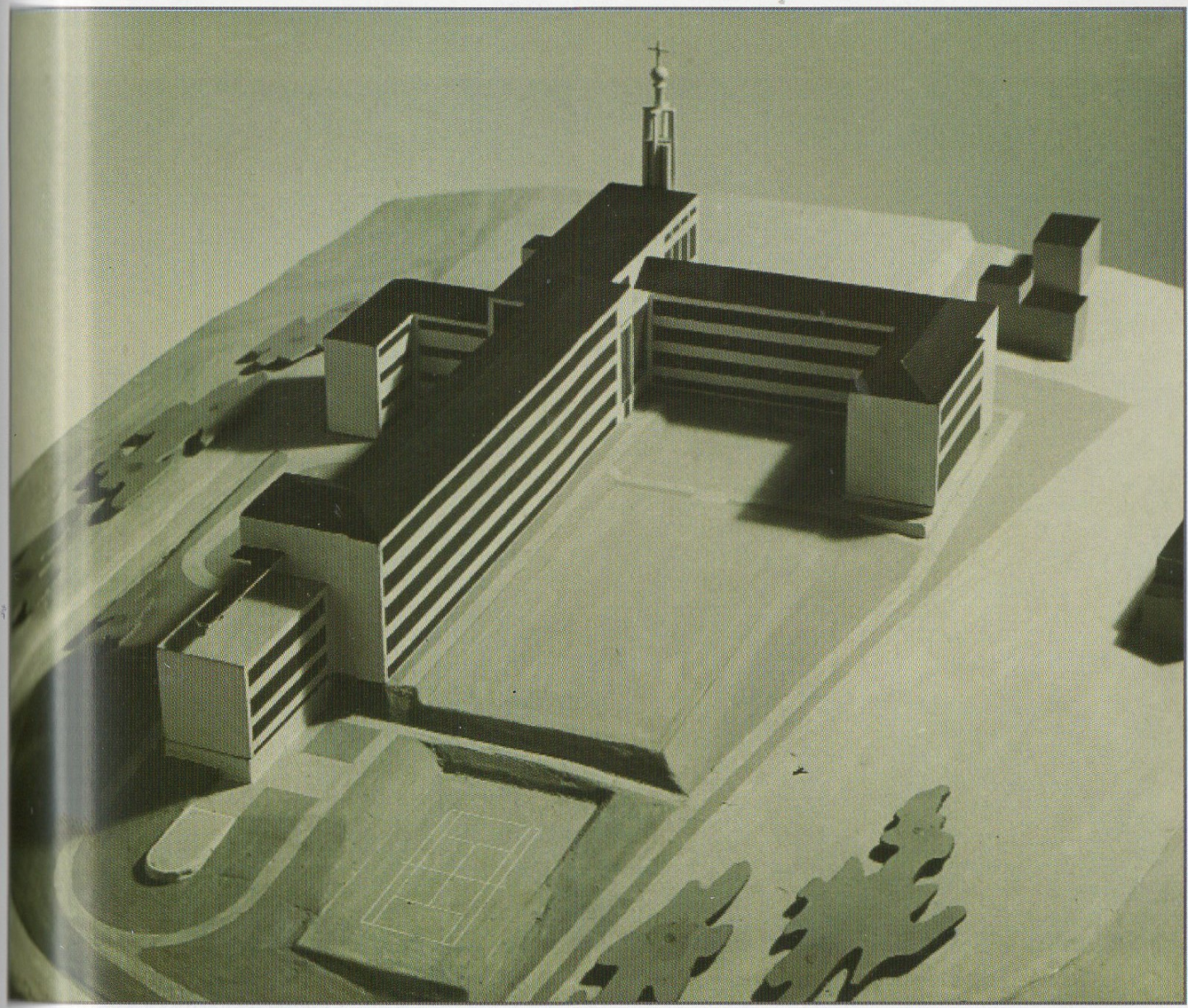 Model původní budovy
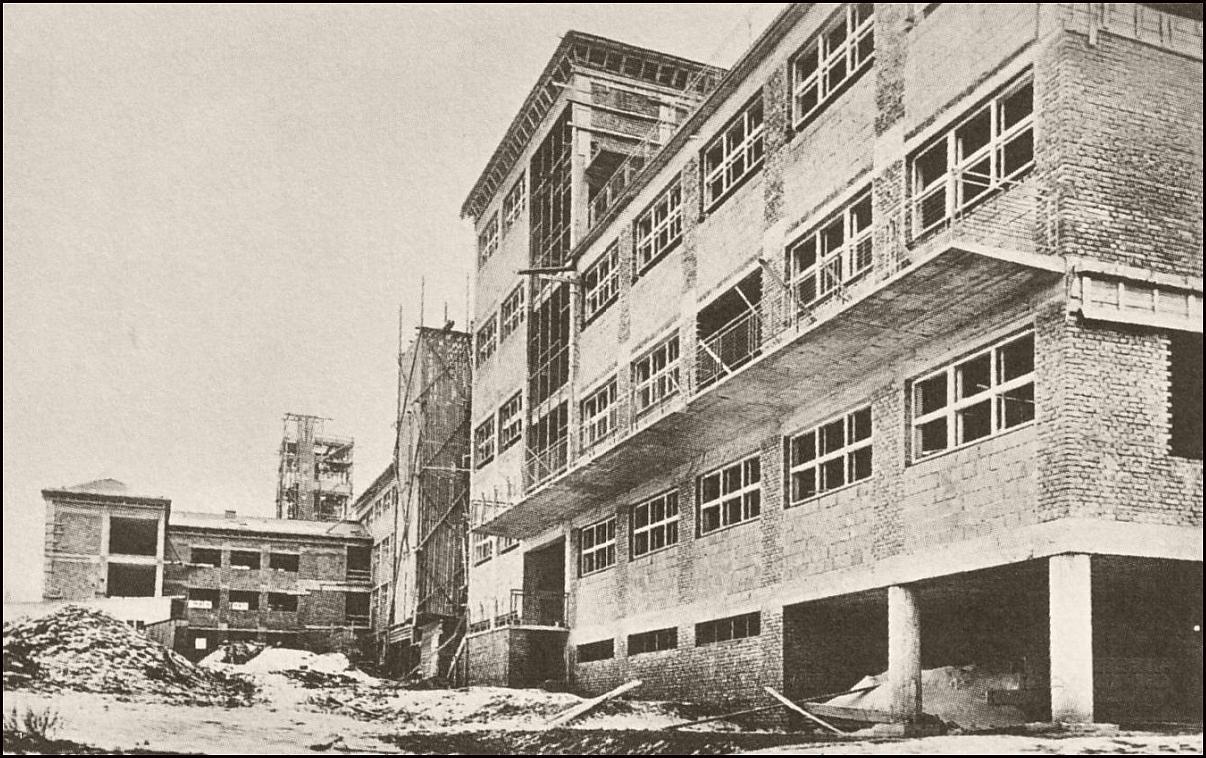 Stavba
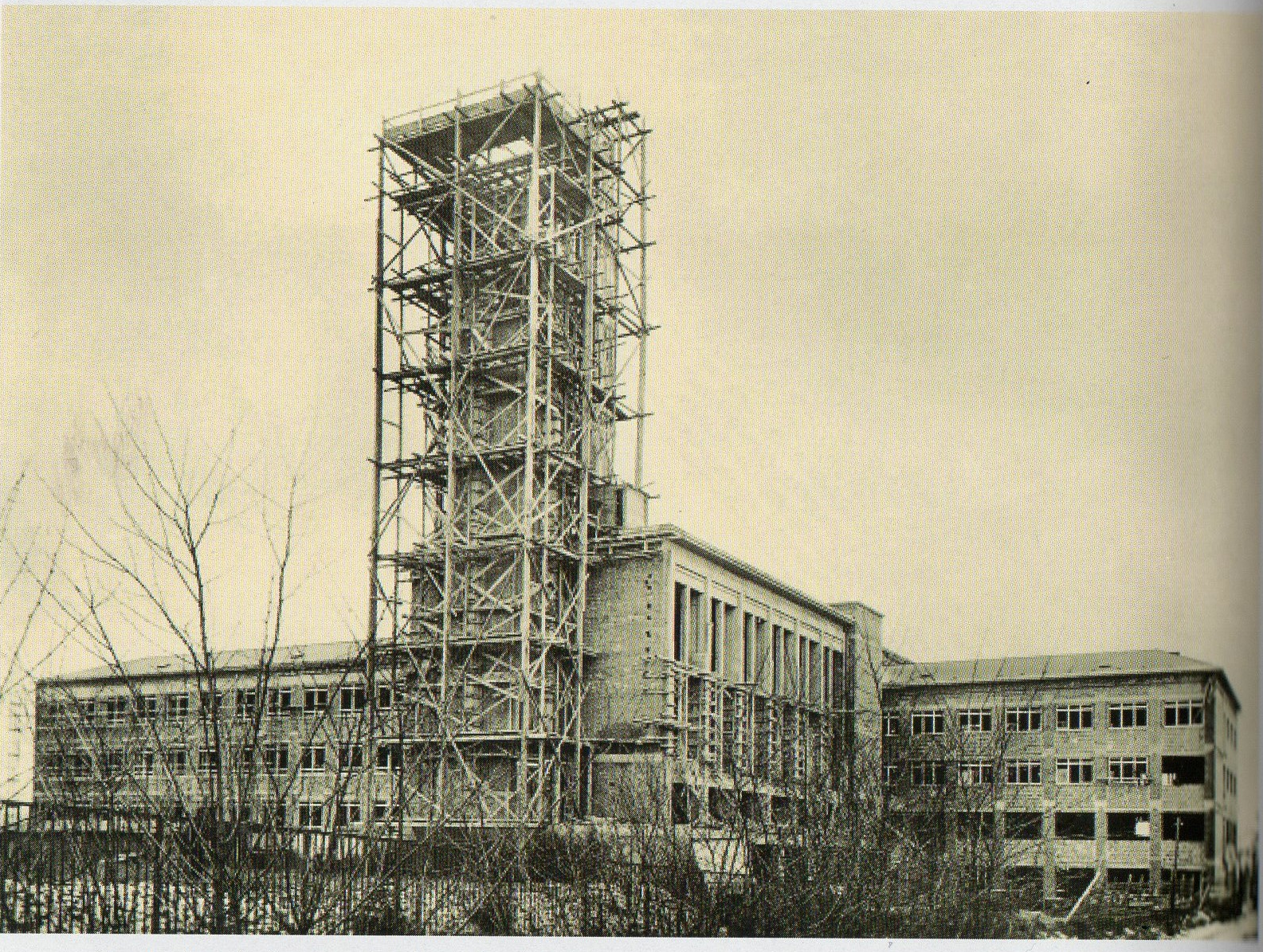 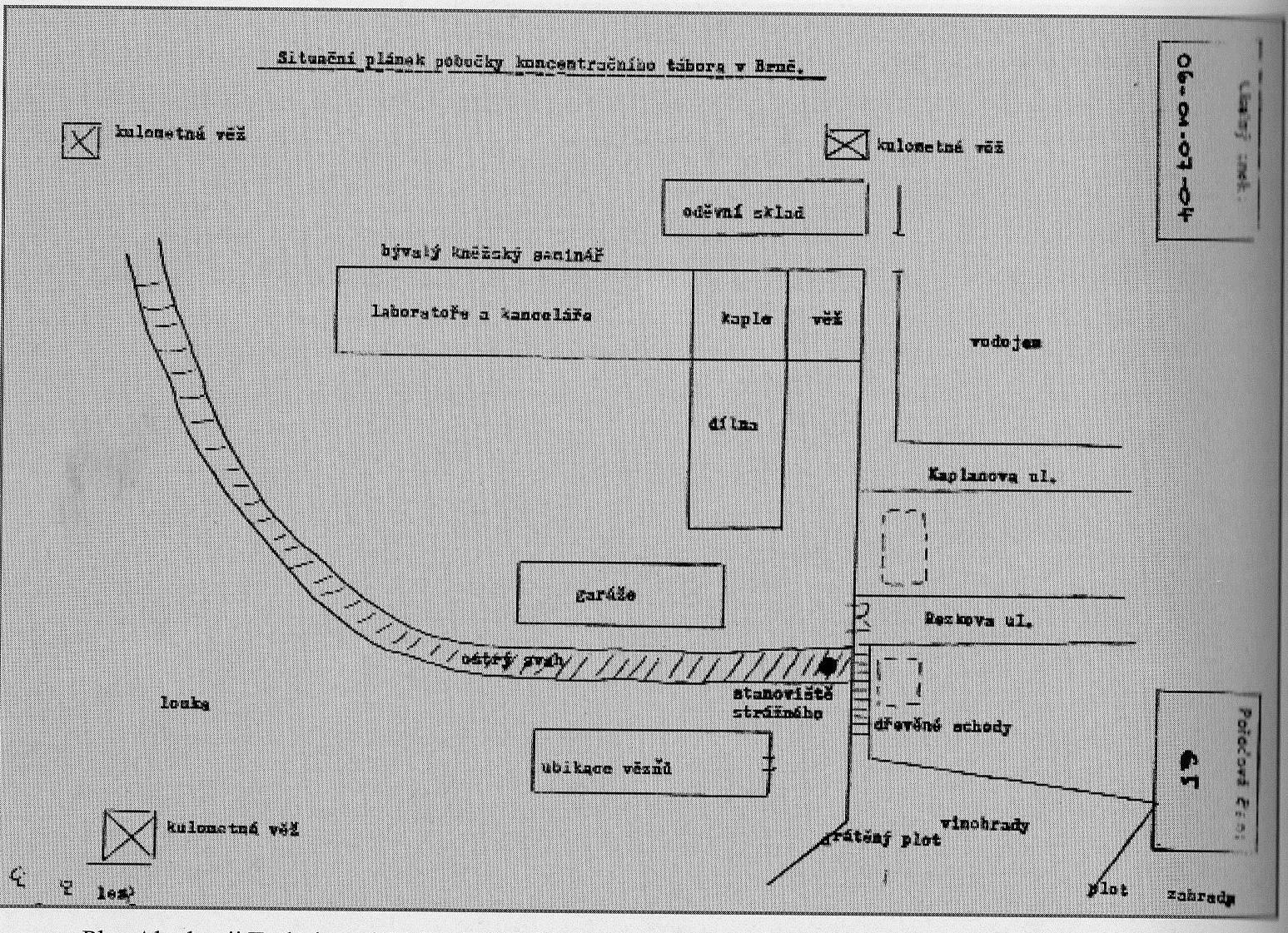 Plán pracovního tábora
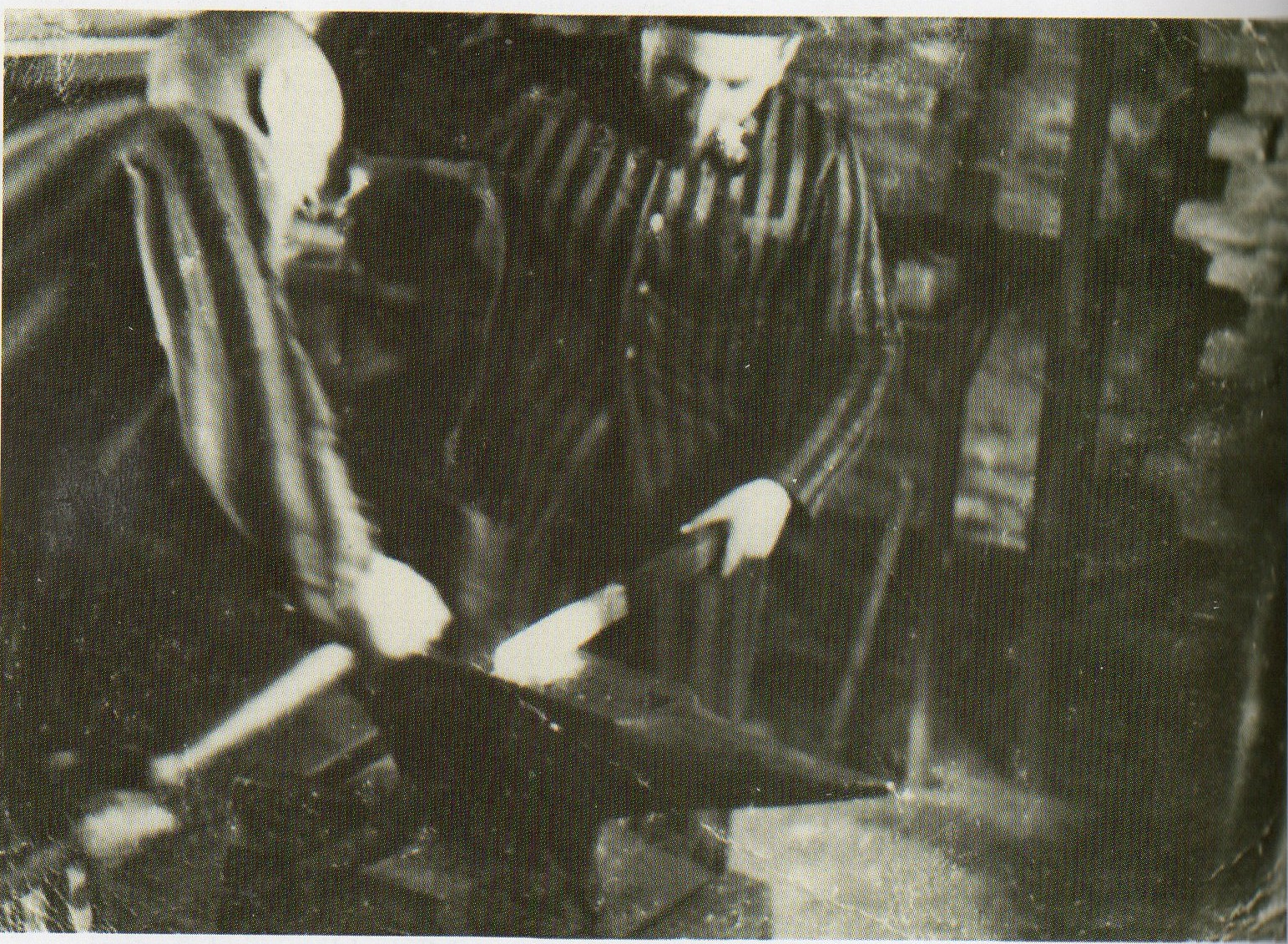 Vězni při práci
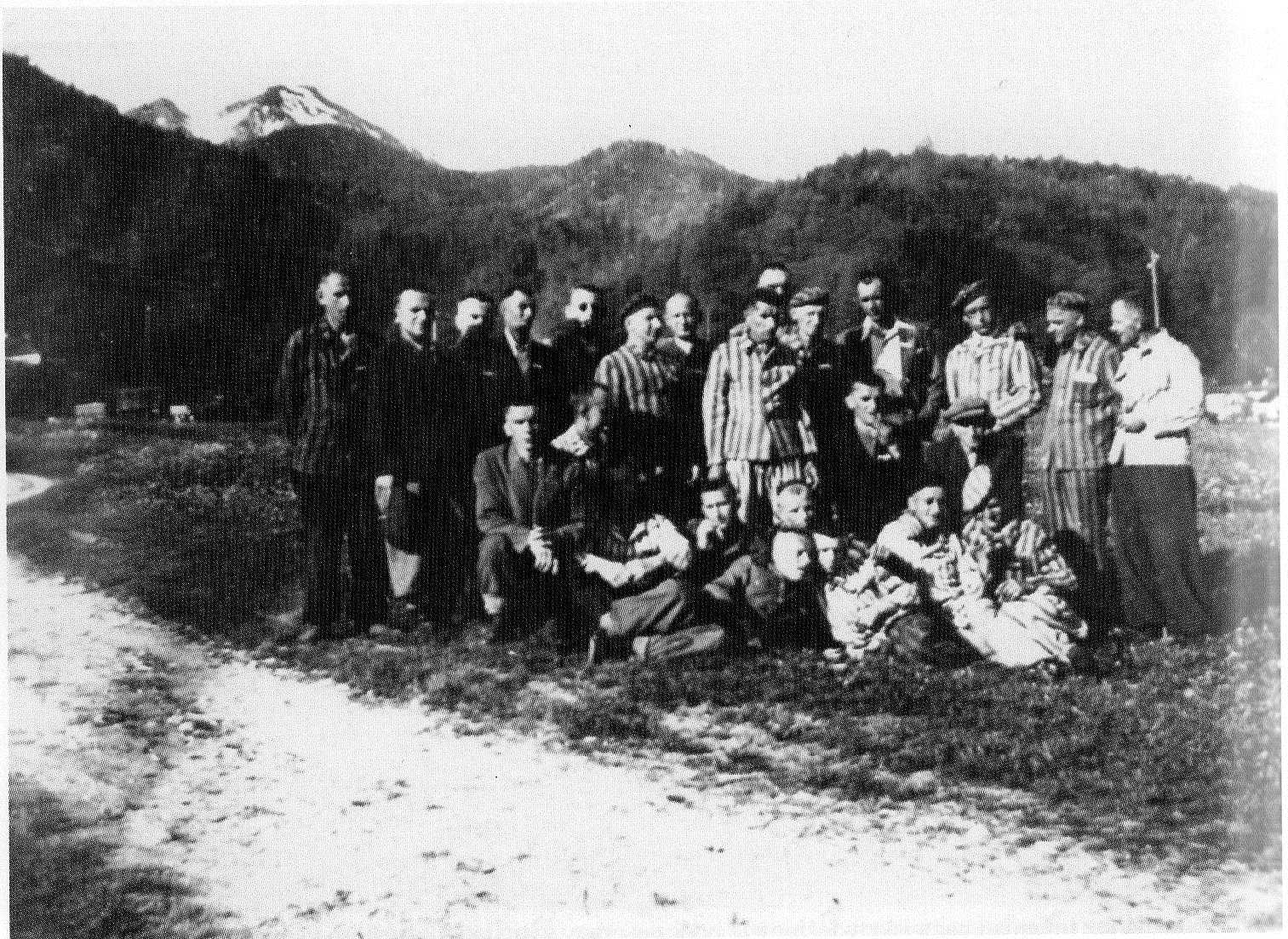 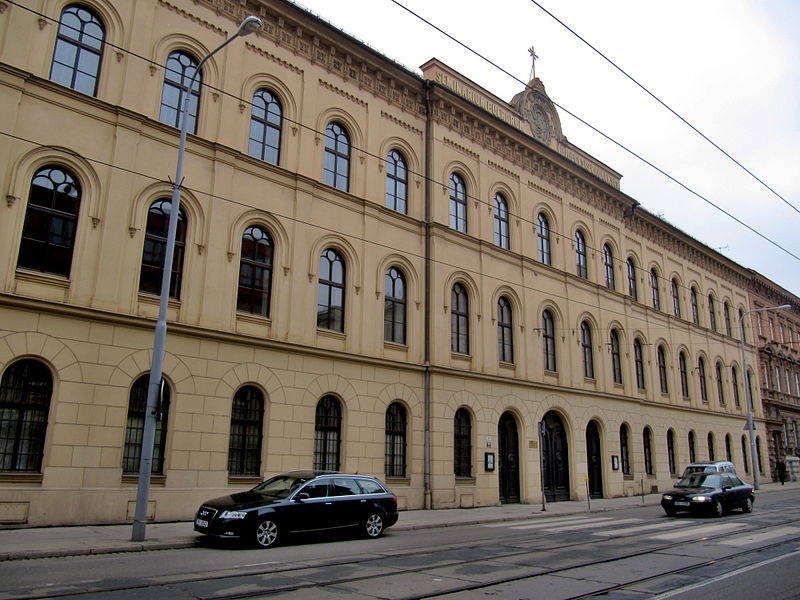 Budova na ulici Veveří
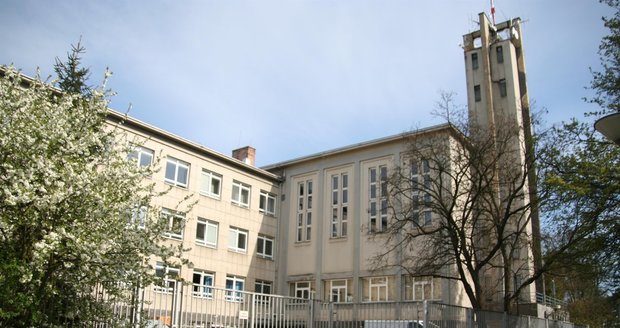 Současná podoba budovy
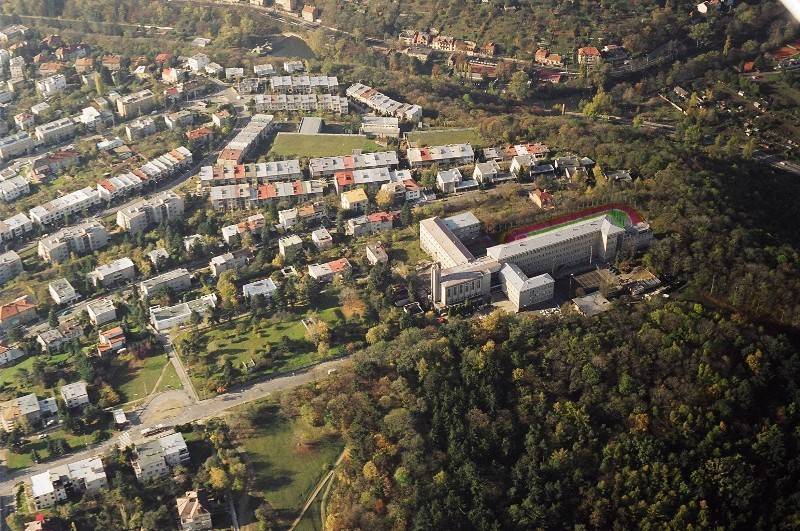